Multiplication
353156 – Microprocessor
Asst. Prof. Dr. Choopan Rattanapoka and Asst. Prof. Dr. Suphot Chunwiphat
Review : ARM Instruction so far
ADD		: Addition
SUB		: Subtraction
MOV	: Move
AND	: And
BIC		: And not
ORR		: Or
EOR		: Xor
LSL		: Shift left
LSR		: Shift right
ASR		: Arithmetic Shift Right
ROR		: Rotate right
Decimal Multiplication
In decimal
Multiplying by 10 is same as shifting left by 1
54 * 10  =  540
120 * 10 = 1200
Multiplying by 100 is same as shifting left by 2
54 * 100 = 5400
120 * 100 = 12000
Multiplying by 10n  is same as shifting left by n
Binary Multiplication
In Binary   
Multiplying by 2 (102) is same as shifting left by 1
112 * 102 = 1102
1012 * 102 = 10102
Multiplying by 4 (1002) is same as shifting left by 2
112 * 1002 = 11002
1012 * 1002 = 101002
Multiplying by 2n is same as shifting left by n
Multiply by Power of 2 via Shift Left
Since shifting is so much faster than the multiplication
A good compiler usually notice for example C code multiplies by power of 2 and compiles it to a shift instruction
Example
In C:  A = A * 8
In Assembly : MOV  R0,  R0, LSL #3
Shift, Add and Subtract for Multiplication
In Depth techniques :
Example 1 :
In  C :    R0  =  5 *  R1
In ARM Assembly:      
R0  = (4 + 1) * R1
      = (4 * R1) + R1   = R1  +  (4 * R1)
ADD  R0,  R1,  R1, LSL #2
Example 2 :
In C :  R0 = 105 * R1
In ARM Assembly :
R0  =  (15 * 7) * R1
      =  (16 – 1) * (8 - 1) * R1
RSB   R0,  R1,  R1, LSL #4      ; (16 – 1) * R1
RSB   R0,  R0,  R0, LSL #3      ; (8 – 1) * R0
Multiply (unsigned) : Example
Multiplicand	(810)		1	0	0	0
Multiplier     (910)		1	0	0	1
X
1
0
0
0
0
0
0
0
0
0
0
0
1
0
0
0
1
0
0
1
0
0
0
=7210
m bits  x  n bits  = m + n  bit product
Thus, 32 bits X 32 bits = 64 bits value
Multiply (signed) : Example
Multiplicand (-810)		1	0	0	0
Multiplier	(-710)		1	0	0	1
X
1
0
0
0
0
0
0
0
0
0
0
0
1
0
0
0
0
1
0
0
1
0
0
0
= 7210
2’s Complement Multiplication
A sequence of 2’s complement addition except for last step, we do the subtraction.
Multiplicand (-810)		1	0	0	0
Multiplier     (-710)		1	0	0	1
X
1
1
1
1
1
0
0
0
0
0
0
0
0
0
0
0
0
0
0
0
0
0
1
0
0
0
2’s complement..
1
1
0
0
0
=5610
1
0
0
1
1
1
0
0
0
2’s Complement Multiplication (more example)
Multiplicand (-810)		1	0	0	0
Multiplier     ( 310)		0	0	1	1
X
1
1
1
1
1
0
0
0
1
1
1
1
0
0
0
0
0
0
0
0
0
0
0
0
2’s complement..
0
0
0
0
0
0
0
1
1
1
0
1
0
0
0
1
2’s complement..
=2410
0
0
1
1
0
0
0
0
Multiplication Instructions
BASIC ARM Multiplication
MUL  Rd,  Rm,  Rs      ; Rd = Rm * Rs   ;signed [31:0]
Warning : Rd can’t be the same as Rm
Multiply-Long
UMULL  RdHi, RdLo, Rm, Rs     ;unsigned
SMULL   RdHi, RdLo, Rm, Rs     ;signed
RdHi  = Rm * Rs [63:32]
RdLo  = Rm * Rs [31:0]

** No Division Instruction in ARM **
Division has to be done in software through a sequence of shift/subtract/add instruction  (too much for this class)
Exercise 1
Given 
R2 stores value -10
R3 stores value 2
After execute the instruction
SMULL  R0, R1, R2, R3
What is the value stores in R0 and R1 ?
Memory Access
353156 – Microprocessor
Asst. Prof. Dr. Choopan Rattanapoka
ARM and Memory
Up until now, we learnt the ARM instructions 
ADD, SUB, LSL, LSR, ORR, XOR, MOV, ..etc.
Remember ?, ARM arithmetic instructions only operate on registers, never directly on memory.
Data Transfer Instructions  transfer data between registers and memory:
Memory to Register
Register to Memory
Review : MOV with Immediate
MOV   R0,  #12
Immediate value must be fit in 8 bit
Immediate value can get by rotate even number of bit
MOV  R0,  #0xFF000000     ; 0xFF rotate right by 24 bit
 MOV  R0, #0x123456    doesn’t work !!
LDR  R0, =0x123456
Assembler will allocate memory and store value 0x123456 for you, then LDR instruction will load value from that address to the register
Why not always use LDR instruction for immediate value ?
Loading value from memory is much SLOWER than generating it by ALU.
Data Transfer : Memory to Register (1)
To transfer a word of data, we need to specify two things :
Register 
Memory Address 
Think of memory as a single one-dimension array, so we can address it simply by supplying a pointer to a memory address
Other times, we want to be able to offset from this pointer
pointer
0x40000000
0x40000004
0x40000008
0x4000000C
0x40000010
offset
Data Transfer : Memory to Register (2)
To specify a memory address to copy from, specify two things :
A register which contains a pointer to memory
A numerical offset (in bytes), or a register which contain an offset
The desired memory address is the sum of these two values
Example 1:  [ v1 , #8 ]
Specifies the memory address pointed by the value in v1 + 8 bytes
Example 2: [ v1,  v2 ]
Specifies the memory address pointed by the value in v1 + v2
Data Transfer : Memory to Register (3)
Load Instruction Syntax :
LDR    1,   [ 2, 3 ]
1 :  register that will receive value
2 :  register containing pointer to memory
3 :  numerical offset in bytes or 
        another shifted index register
Example
LDR   R0,  [ R1,  #8]


LDR   R0,  [ R1,  R2]
Offset
Base register
Index register
Example 1
Given a table of memory address and its stored data,  What the value in R0, R1, and R2 after executing the programs
AREA  ex1, CODE, READONLY
  	  ENTRY
start 
	  LDR     R2, =0x40000000
       MOV   R3, #4
       LDR     R0, [R2, R3]
       LDR     R1, [R2, #16]
	  END
Pre Indexed Load Instruction
Pre Indexed Load Instruction Syntax :
LDR    1,   [ 2, 3]!
1 :  register that will receive value
2 :  register containing pointer to memory
3 :  numerical offset in bytes or 
        another shifted index register
This instruction will take 2 step
1) Register “1” loads the value from the memory pointed by the pointer in “2”, add “3” bytes 
2)  “2” is updated by computed sum of “2” and “3”
Example : Let R1 = 0x4000 0000
LDR  R0,  [R1,  #0x12] !
Load  R0  mem[ R1 + 0x12 ]   ; R0  mem [0x4000 0012]
Update base register : R1  R1 + 0x12      ; now R1 = 0x4000 0012
Example 2
Given a table of memory address and its stored data,  What the value in R0, R1, R2 after execution the programs
AREA  ex2, CODE, READONLY
  	  ENTRY
start 
	  LDR     R2, =0x40000000
       MOV   R3, #4
       LDR     R0, [R2, R3] !
       LDR     R1, [R2, #16] !
	  END
Post Indexed Load Instruction
Post Indexed Load Instruction Syntax :
LDR    1,   [ 2 ] , 3
1 :  register that will receive value
2 :  register containing pointer to memory
3 :  numerical offset in bytes or 
        another shifted index register
This instruction will take 2 step
1) Register “1” loads the value from the memory pointed by the  pointer in “2” 
2)  “2” is updated by computed sum of “2” and “3”
Example : Let R1 = 0x4000 0000
LDR  R0,  [ R1 ],  #0x12
Load  R0  mem[ R1]   ; R0  mem [0x4000 0000]
Update base register : R1  R1 + 0x12      ; now R1 = 0x4000 0012
Example 3
Given a table of memory address and its stored data,  What the value in R0, R1 and R2 after execution the programs
AREA  ex3, CODE, READONLY
  	  ENTRY
start 
	  LDR     R2, =0x40000000
       MOV   R3, #4
       LDR     R0, [R2], R3
       LDR     R1, [R2], #16
	  END
Data Transfer : Register to Memory
For storing data in register to memory, we will use STR instruction
STR instruction syntax is identical to LDR instruction syntax
STR : store from register, so 32 bits or one word are stored from register to memory at a time
Example : Let R1 = 0x4000 0000, R2 = 0x8
STR  R0,  [R1,  #0x12] 
Store  R0  mem[ R1 + 0x12 ]   ; R0  mem [0x4000 0012]
STR  R0,  [R1,  R2]
Store  R0  mem[ R1 + R2]        ; R0  mem [0x4000 0008]
Pre Indexed Store Instruction
Pre Indexed Store Instruction Syntax :
STR    1,   [ 2, 3]!
1 :  register that will send value
2 :  register containing pointer to memory
3 :  numerical offset in bytes or 
        another shifted index register
This instruction will take 2 step
1) Register “1” stores the value to the memory pointed by the pointer in “2”, add “3” bytes 
2)  “2” is updated by computed sum of “2” and “3”
Example : Let R1 = 0x4000 0000
STR  R0,  [R1,  #0x12] !
Store  R0  mem[ R1 + 0x12 ]                 ; R0  mem [0x4000 0012]
Update base register : R1  R1 + 0x12    ; now R1 = 0x4000 0012
Post Indexed Store Instruction
Post Indexed Store Instruction Syntax :
STR    1,   [ 2 ] , 3
1 :  register that will send value
2 :  register containing pointer to memory
3 :  numerical offset in bytes or 
        another shifted index register
This instruction will take 2 step
1) Register “1” stores the value to the memory pointed by the  pointer in “2” 
2)  “2” is updated by computed sum of “2” and “3”
Example : Let R1 = 0x4000 0000
STR  R0,  [ R1 ],  #0x12
Store  R0  mem[ R1]                                ; R0  mem [0x4000 0000]
Update base register : R1  R1 + 0x12      ; now R1 = 0x4000 0012
Example 4
Complete the values in the given table of memory address and its stored data after execution the programs
AREA  ex4, CODE, READONLY
  	  ENTRY
start 
       MOV   R0,  #0xFF
	  LDR     R2, =0x40000000
       MOV   R3, #8
       STR     R0, [R2,  R3]
       STR     R0, [R2], R3
       STR     R0, [R2, R3] !
	  END
ARM : Memory Map
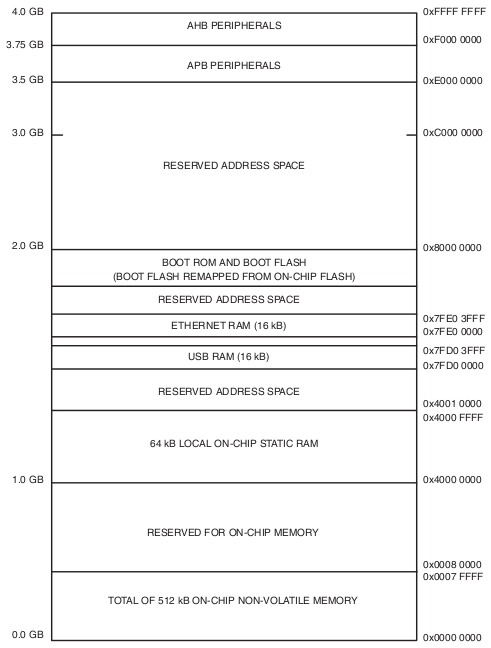 ON-CHIP RAM
CODE (ROM)
We can work with Local on-chip memory from address 0x4000 0000  
to address 0x4000 FFFFF
Memory Alignment
Don’t forget that sequential word addresses in ARM with byte addressing do not differ by 1
ARM requires that all words start at addresses that are multiples of 4 bytes
Aligned
Not 
Aligned
Assignment 6
AREA  hw6, CODE, READONLY
  	  ENTRY
start 
       MOV   R1, #1
	  LDR     R2, =0x40000000
       MOV   R3, #4
	  STR     R1, [R2, R3]!
       LSL      R1, #2
	  STR     R1, [R2, R3]!
	  LSL     R1, #2
	  STR    R1, [R2, R3]!
	  LDR    R2, =0x40000000
       LDR    R0,  [R2,  #8 ]!
       LDR    R1,  [R2] ,  #4
       ADD   R0, R0, R1, LSL #4
       STR    R0,  [R2, #4]
	  END
Solve the following expression in 4-bits register step-by-step
-5 x -2
 5 x -2
Complete the value in memory table after program is executed